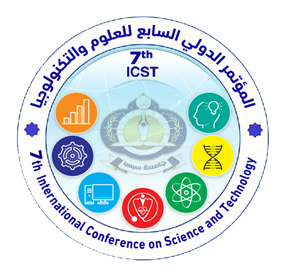 المؤتمر الدولي السابع للعلوم والتكنولوجيا
 7th International Conference of Science and  Technology
عنوان العرض:
أسماء المؤلفين:
October 2024
الجهات التابع لها المؤلفين :
Email:
Outlinesالمحاور الرئيسية
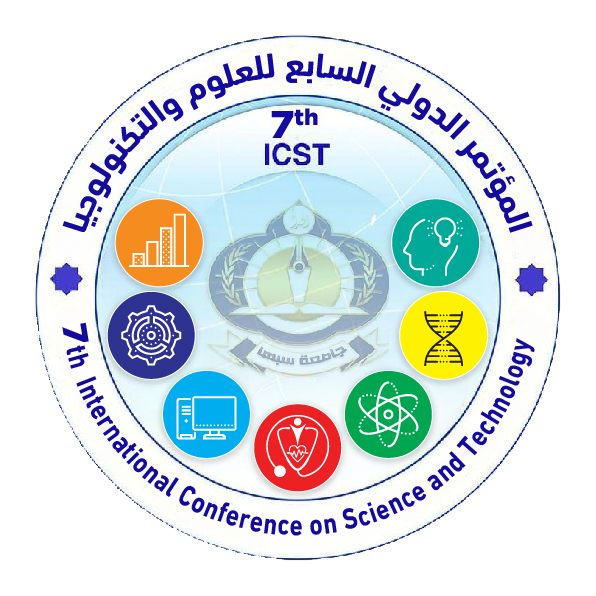 ملاحظات عامة 
    أن لا تتجاوز مدة العرض خمسة عشر دقيقة  ( 10 دقائق للعرض+ 5 دقائق للرد على الأسئلة)
    تكون المناقشة خلال خمس دقائق فقط
    يمكن للباحث تنسيق شرائح العرض وفق ما يراه مناسب لتقديم عرضه
    أن يحتوي العرض في نهايته على بعض التوصيات
ICST 2024
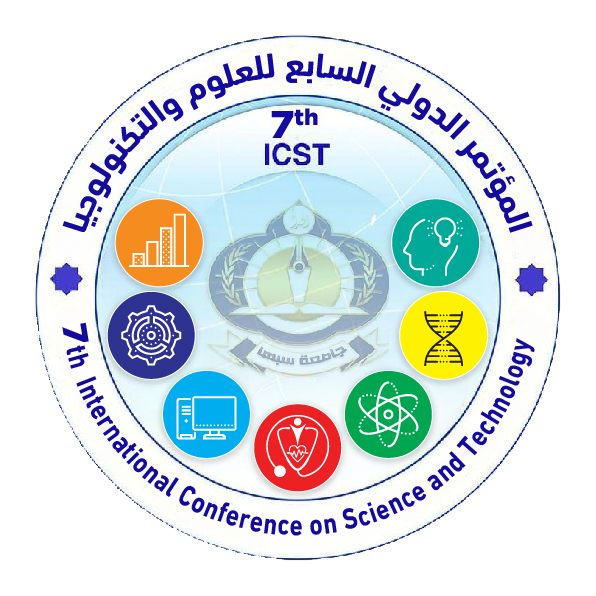 Outlinesالمحاور الرئيسية
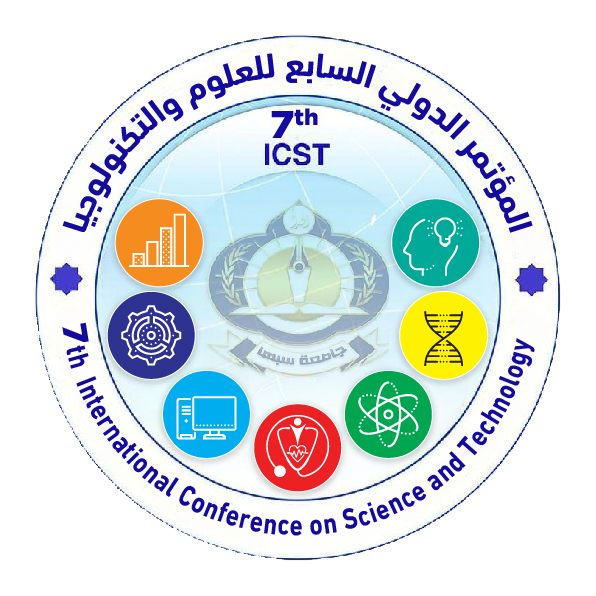 المؤتمر الدولي السابع للعلوم والتكنولوجيا
 7th International Conference on Science and  Technology
Than you for your attention
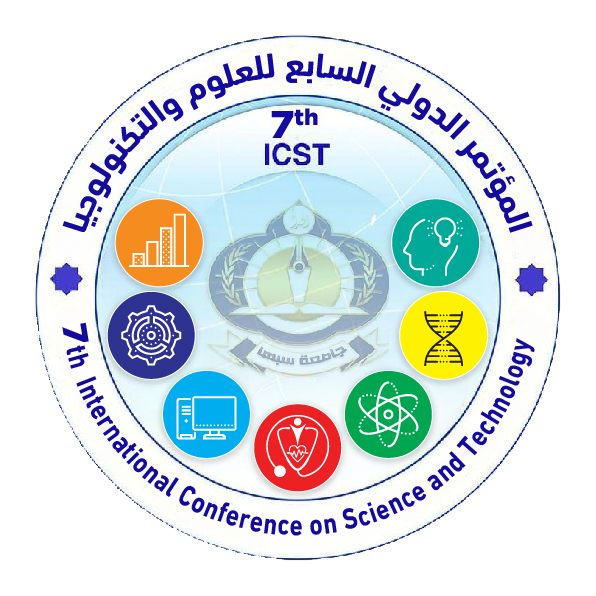 اكتوبر 2024